Figure 2. Example model outcomes from a single representative participant. (a) PDFs. Early in the block, probability ...
Cereb Cortex, Volume 22, Issue 11, November 2012, Pages 2575–2586, https://doi.org/10.1093/cercor/bhr332
The content of this slide may be subject to copyright: please see the slide notes for details.
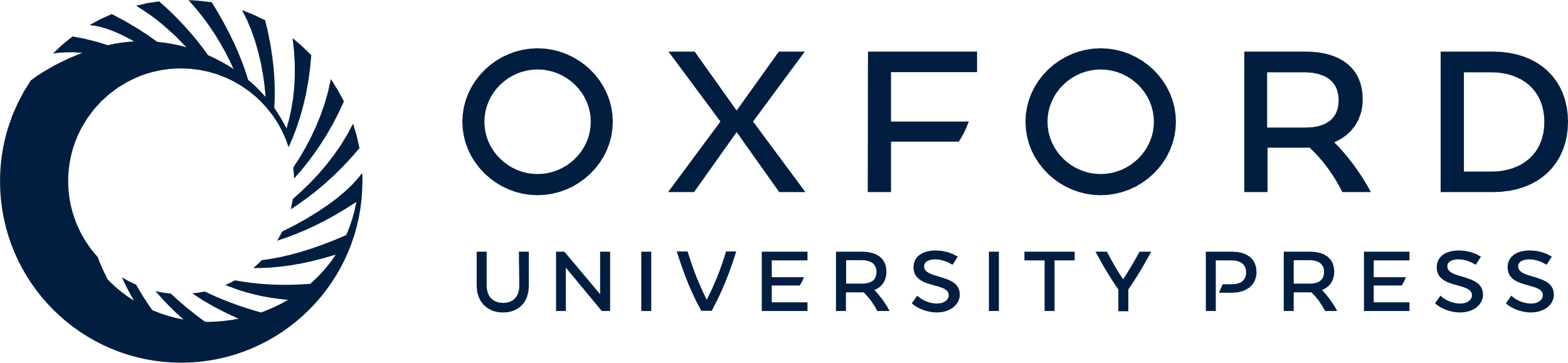 [Speaker Notes: Figure 2. Example model outcomes from a single representative participant. (a) PDFs. Early in the block, probability densities peak around 0.5 and have large variances. Later in learning, these migrate and sharpen to provide estimates of value (mean) and uncertainty (variance). This investigation used the relative difference between slower and faster variances to classify exploitative and exploratory strategies. (b) Feedback and prediction error. While positive prediction errors closely followed the magnitude of reward, negative prediction errors largely occur to zero-reward feedback and were estimated from the model. (c) Explore parameter and RT change. Large differences in uncertainty predicted RT swings in participants with high explore parameters.


Unless provided in the caption above, the following copyright applies to the content of this slide: © The Author 2011. Published by Oxford University Press. All rights reserved. For permissions, please e-mail: journals.permissions@oup.com]